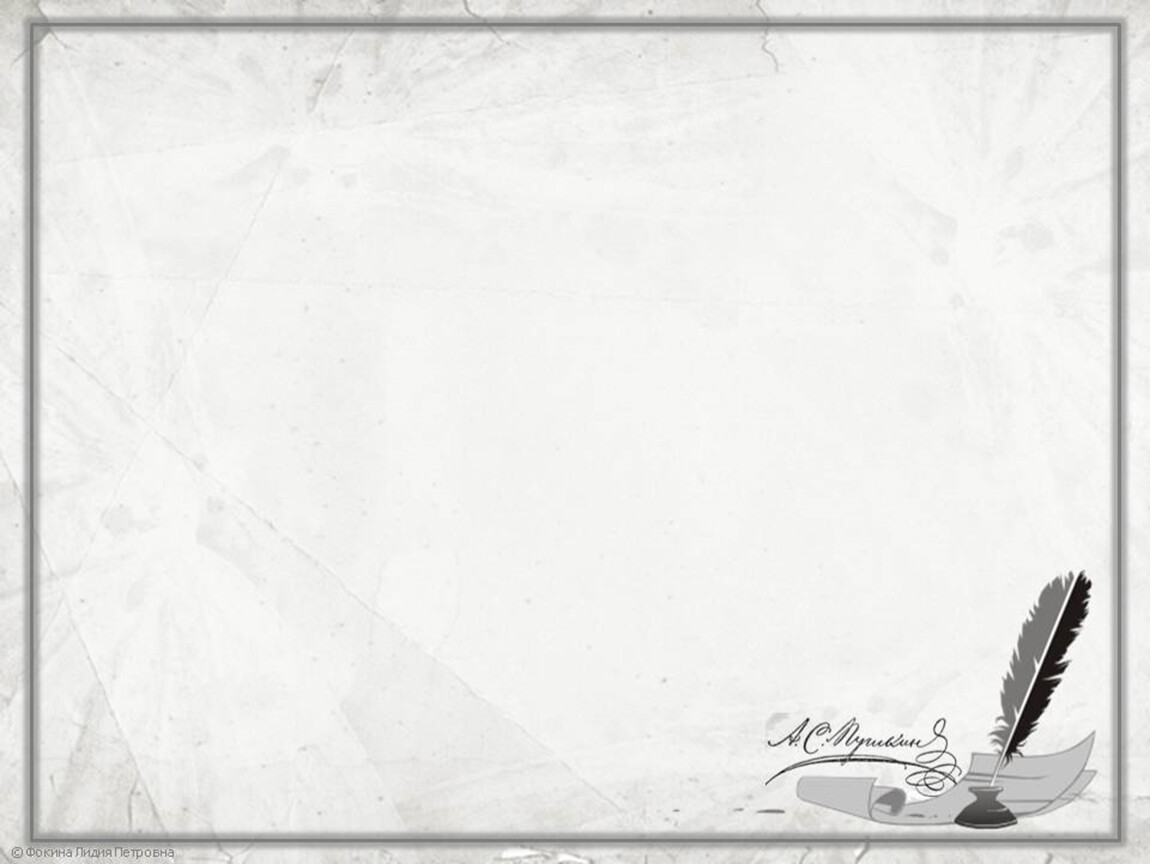 Конкурс чтецов
по сказкам
А.С. Пушкина
«Там на неведомых дорожках»
Подготовили:
учитель-логопед Степанова Е.Г.
учитель-логопед Якубова Н.Н.
МБОУ «Гимназия № 1»
Дошкольное отделение «Дельфин»
2025 г
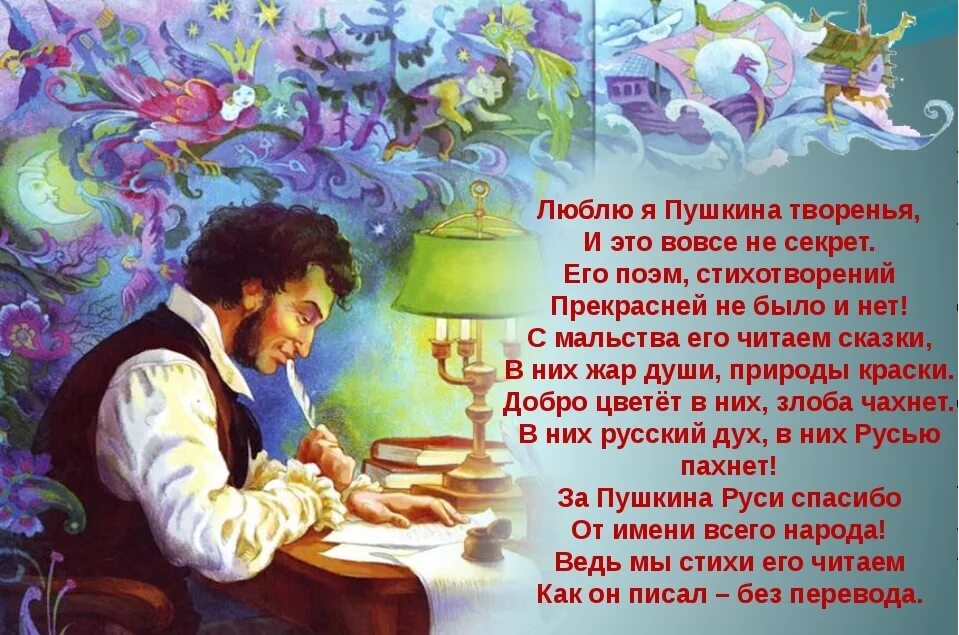 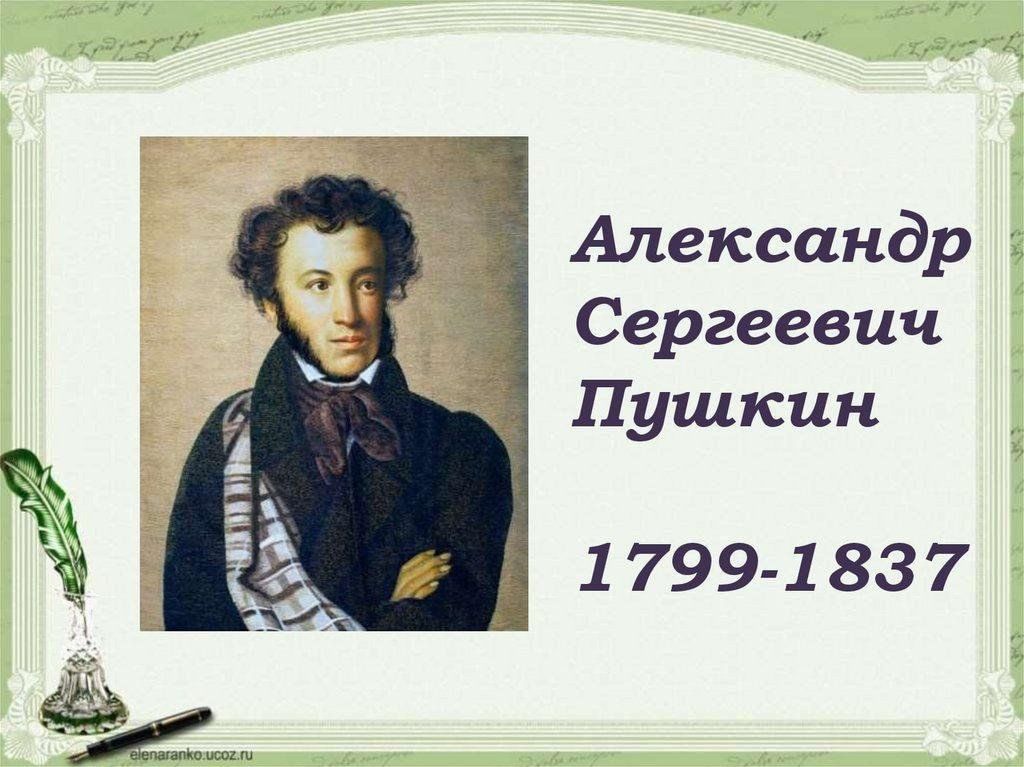 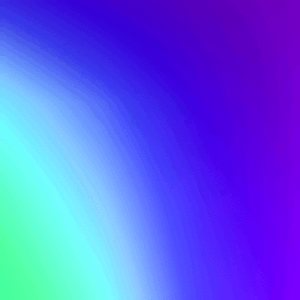 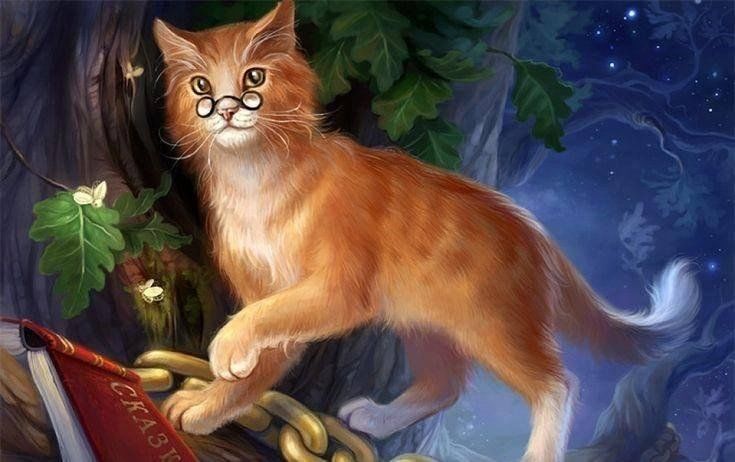 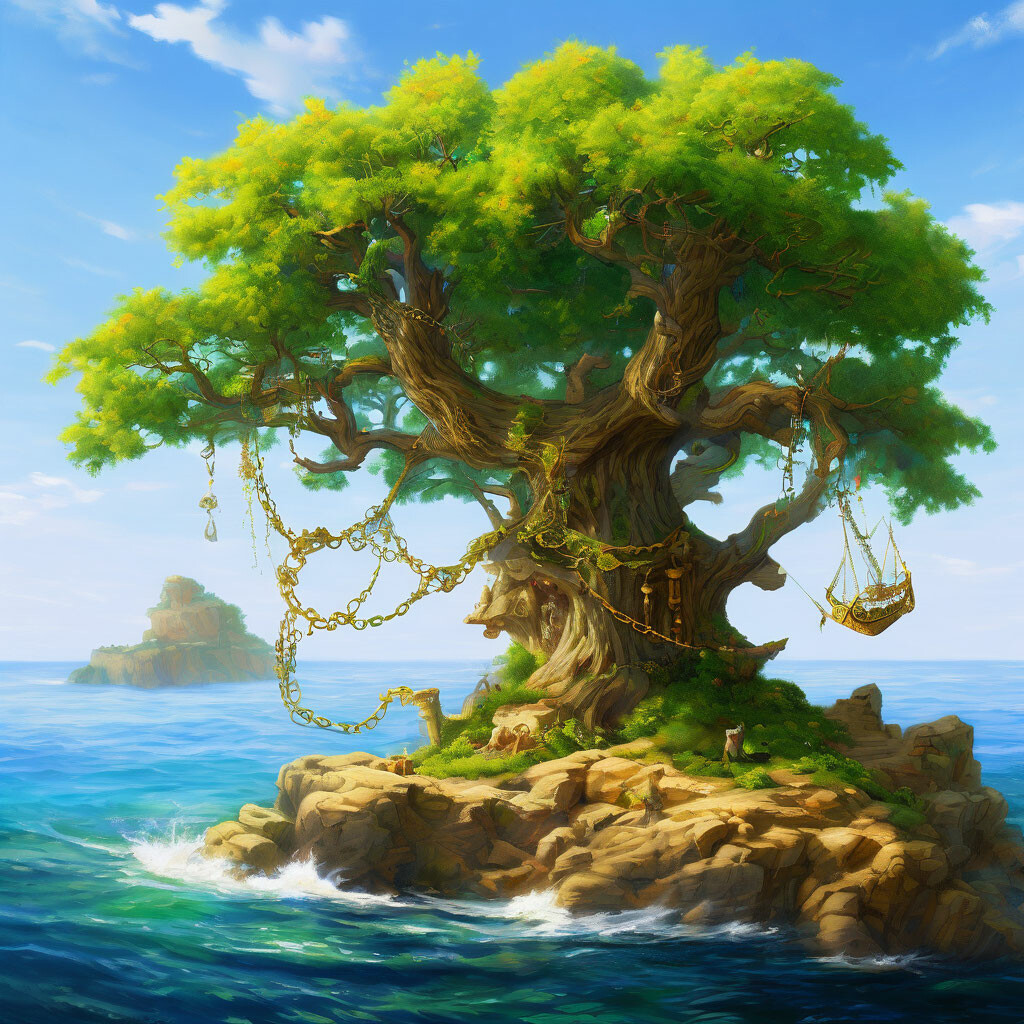 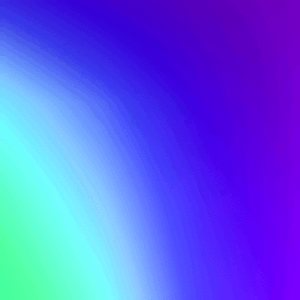 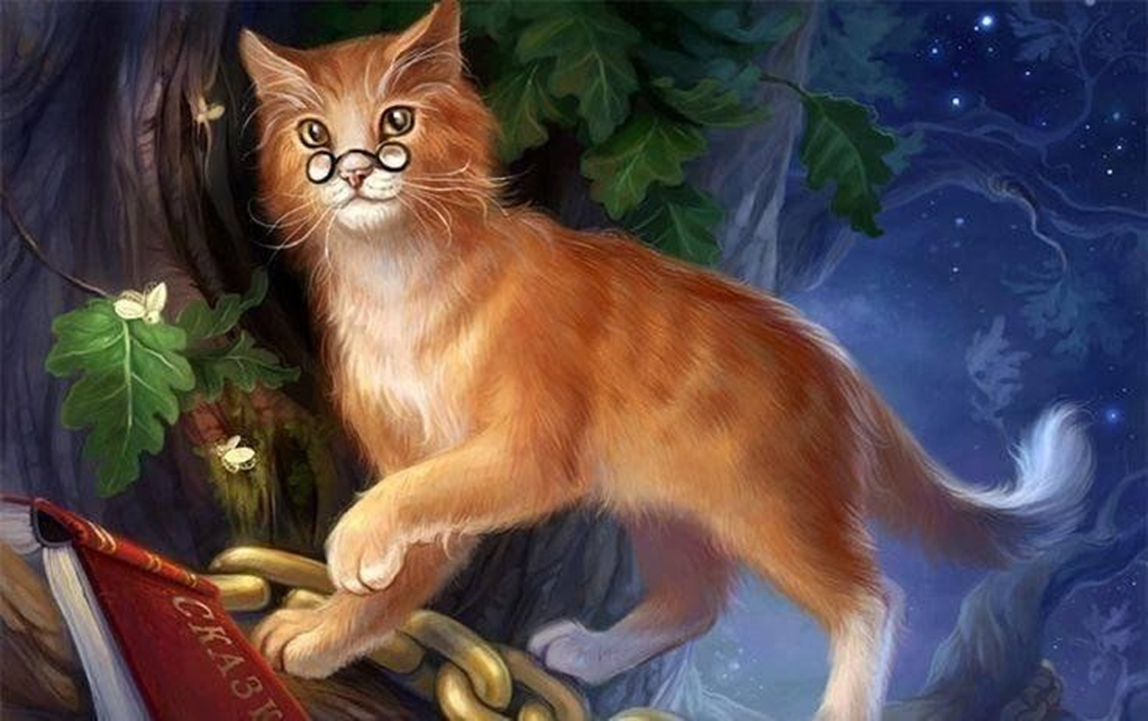 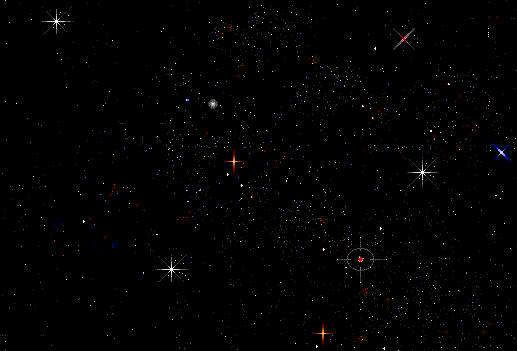 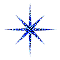 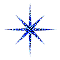 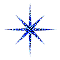 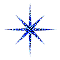 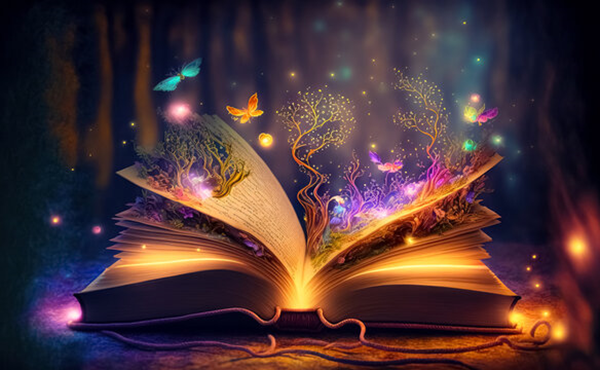 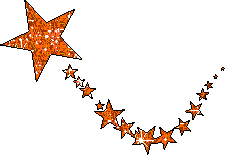 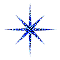 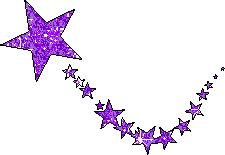 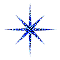 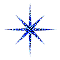 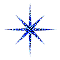 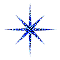 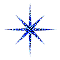 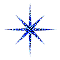 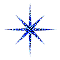 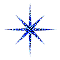 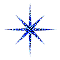 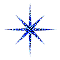 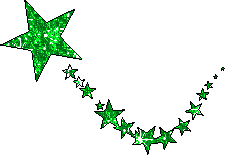 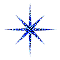 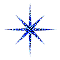 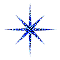 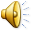 Стихи о природе
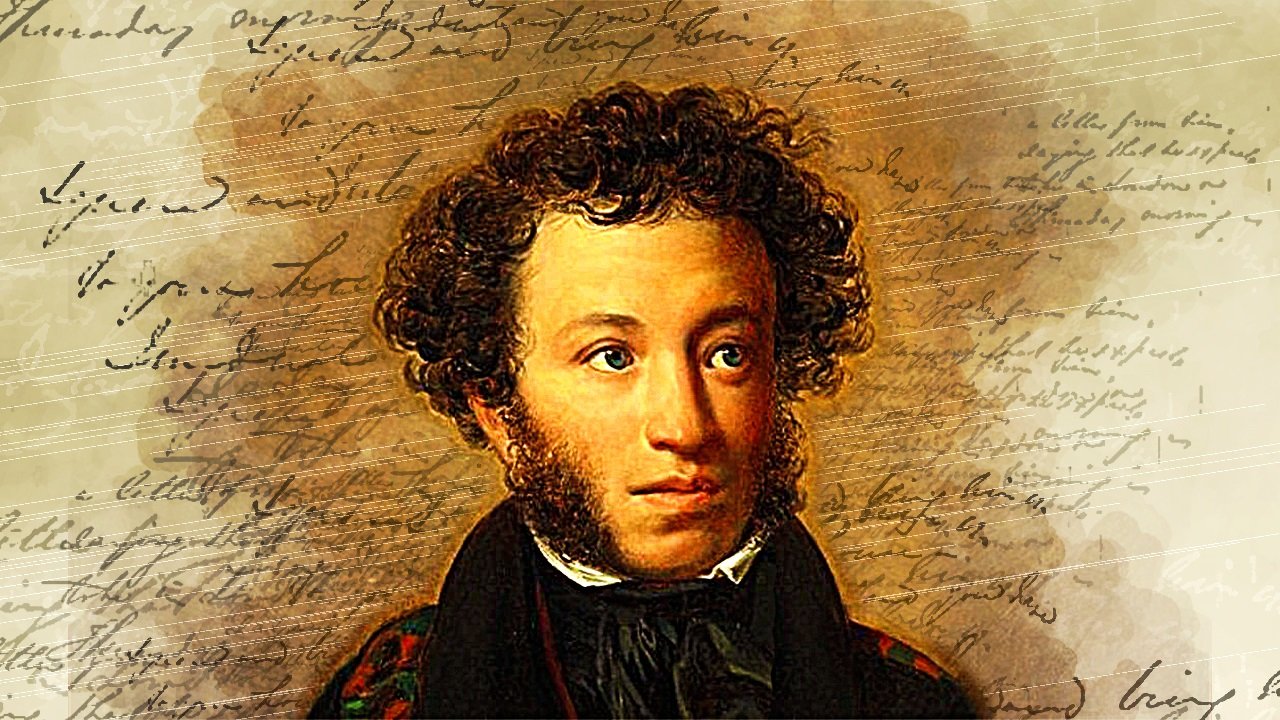 Отрывок стихотворения из романа «Евгений Онегин»
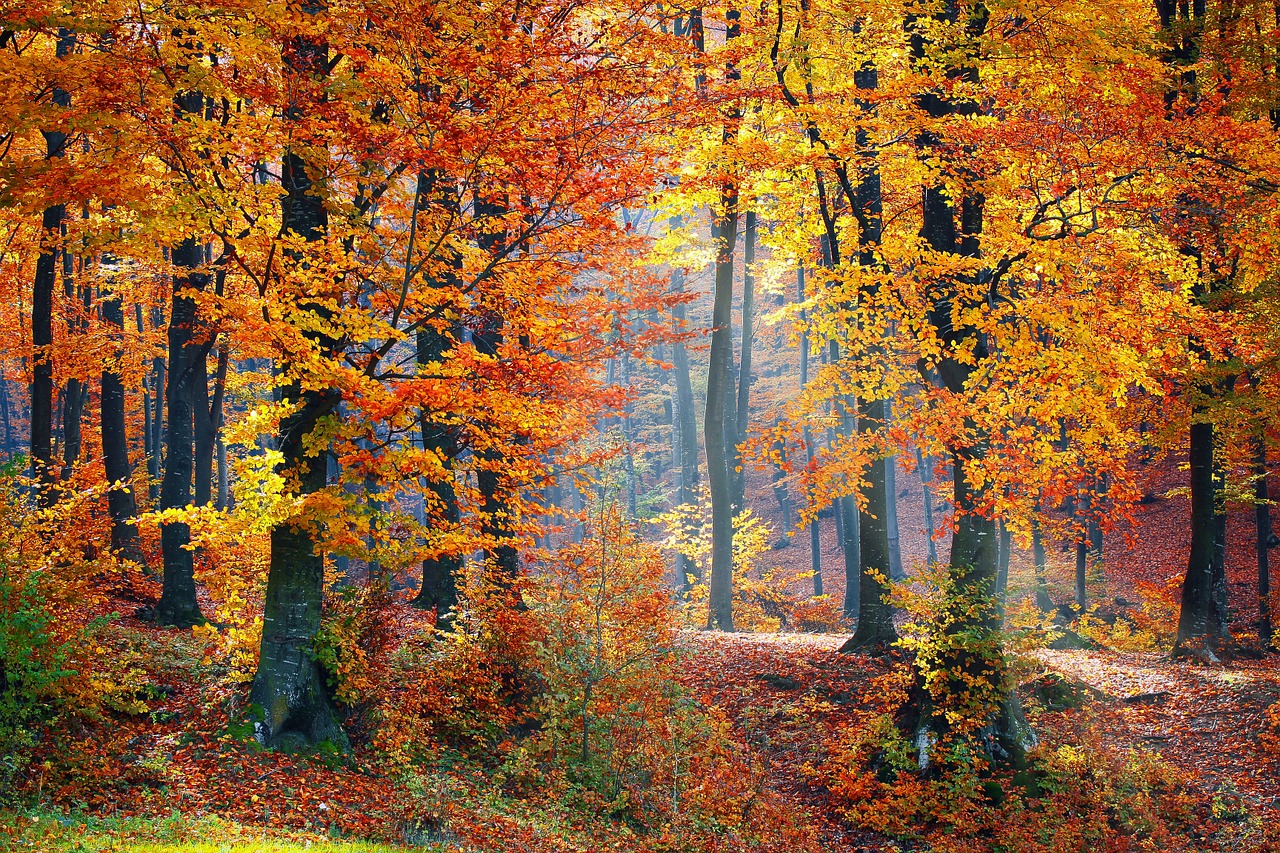 Отрывок стихотворения из романа «Евгений Онегин»
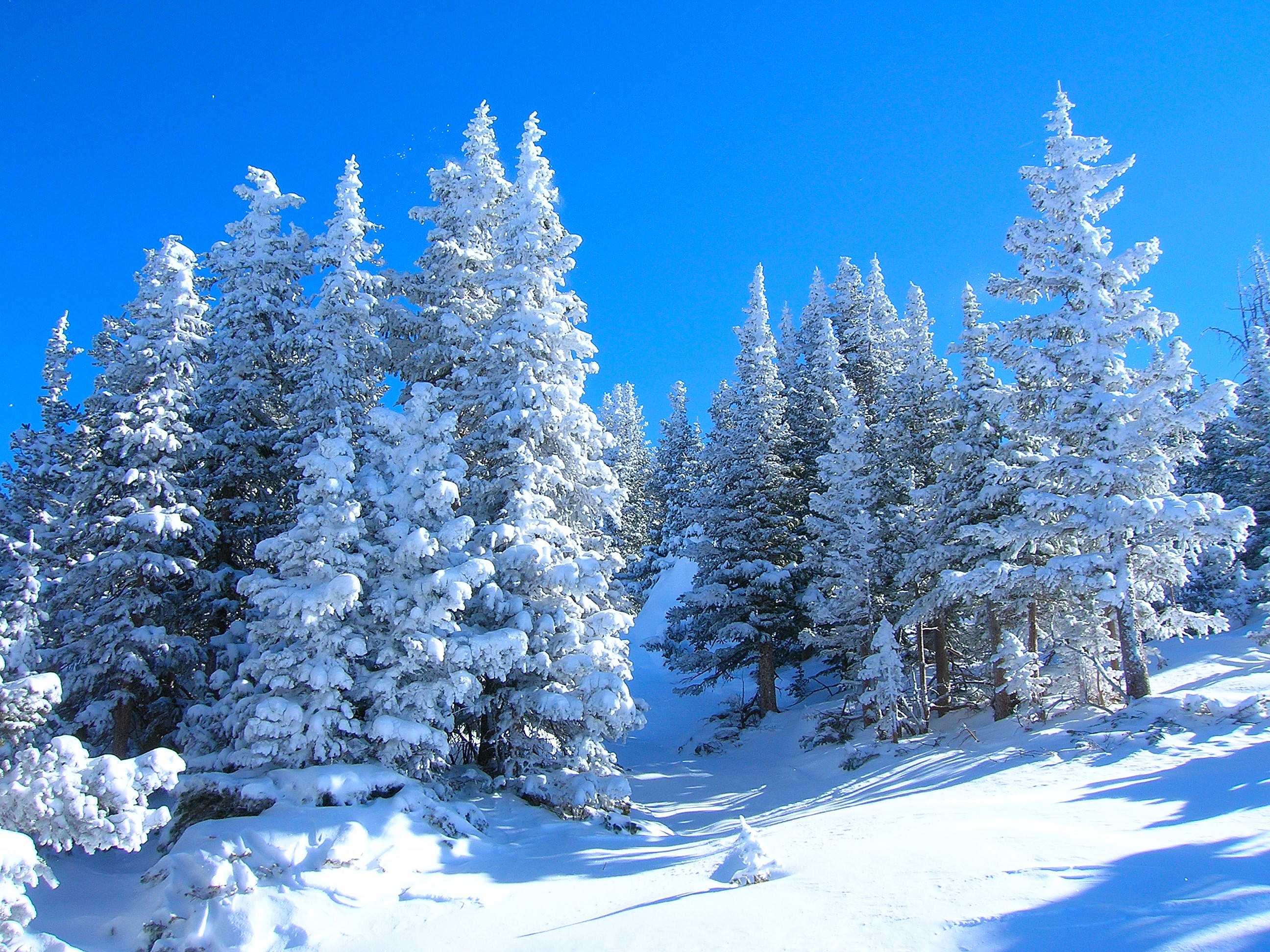 Отрывок из стихотворения  «Зимний вечер»
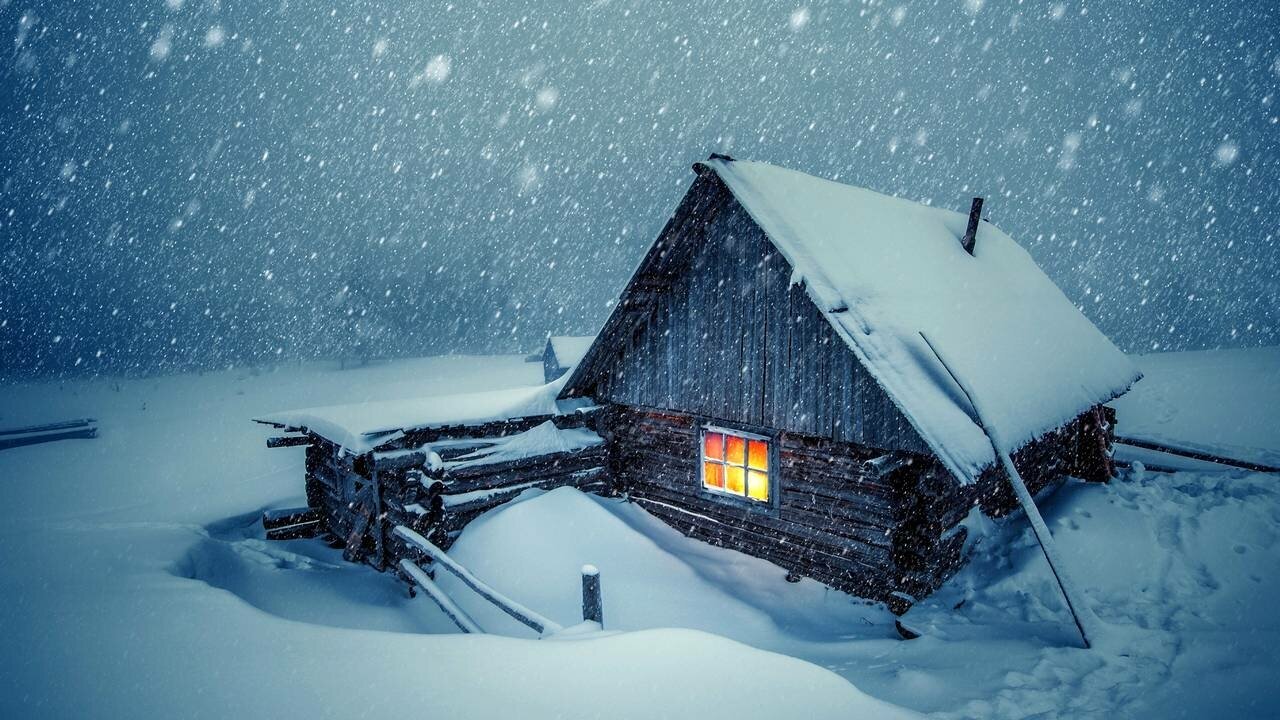 Стихотворение «Зимнее утро»
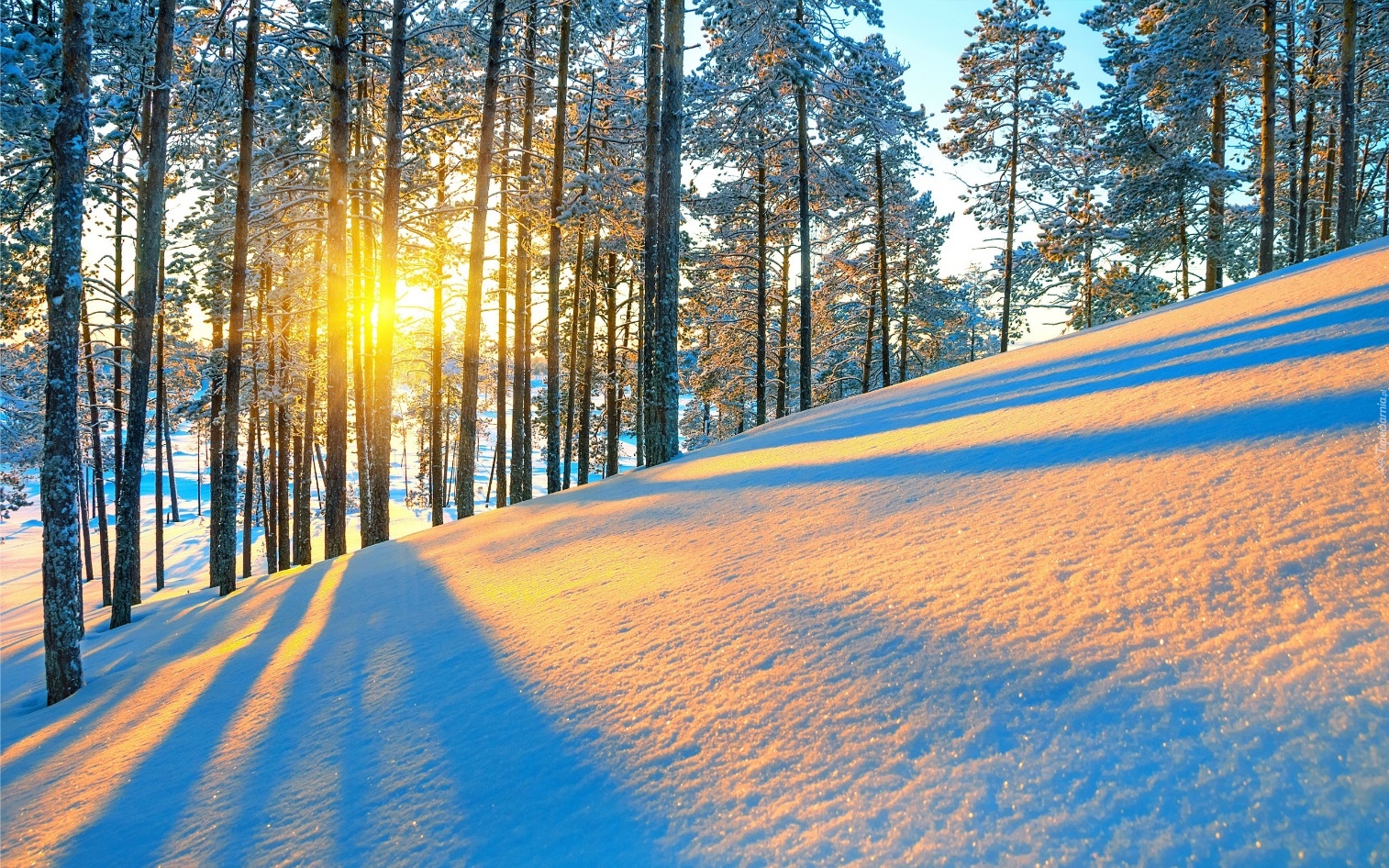 Отрывок стихотворения из романа «Евгений Онегин»
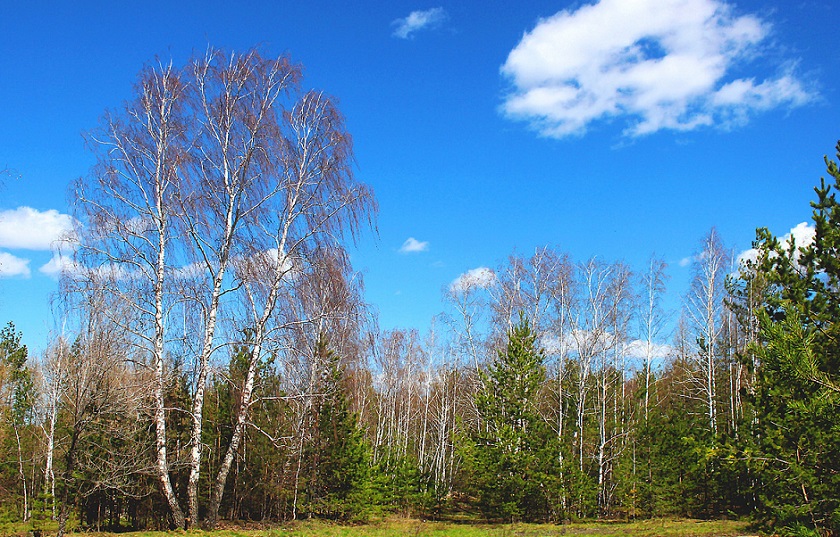 Стихотворение «Румяной зарёй»
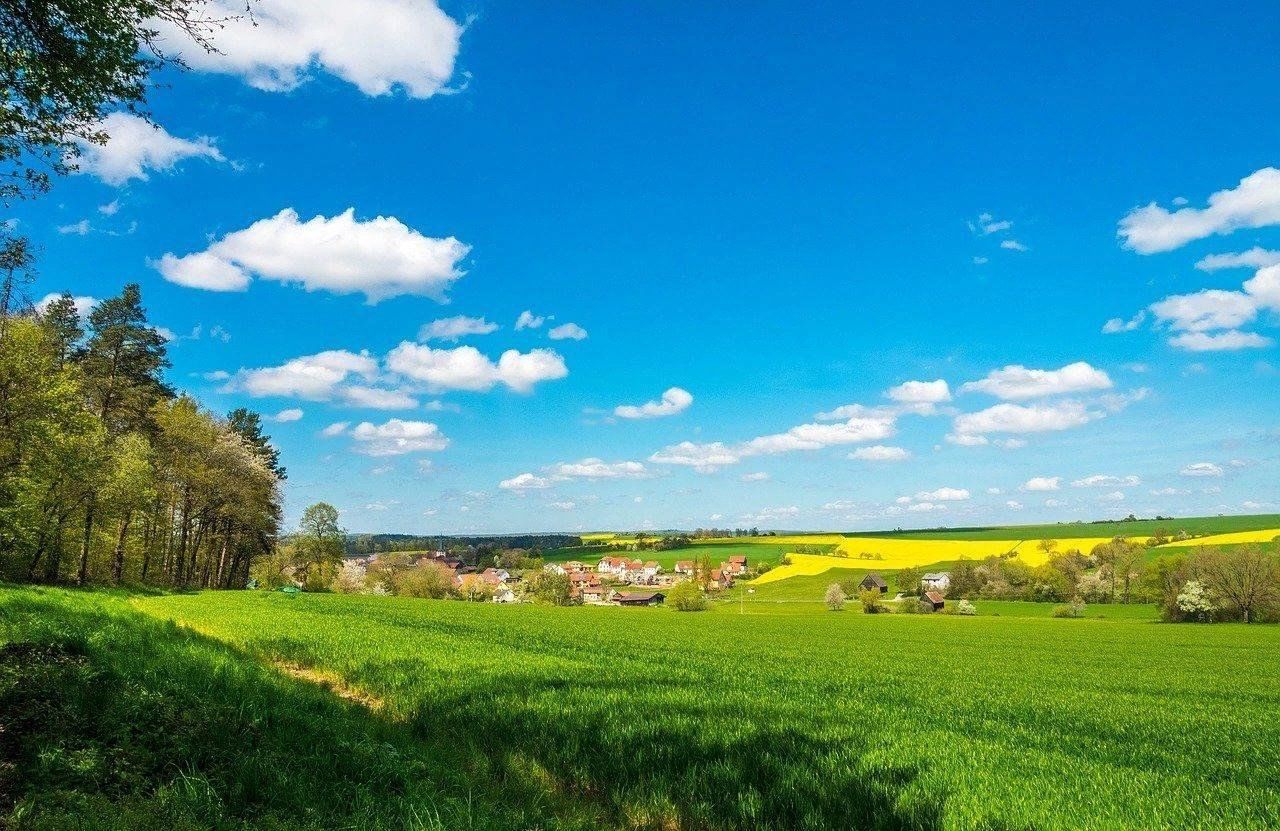 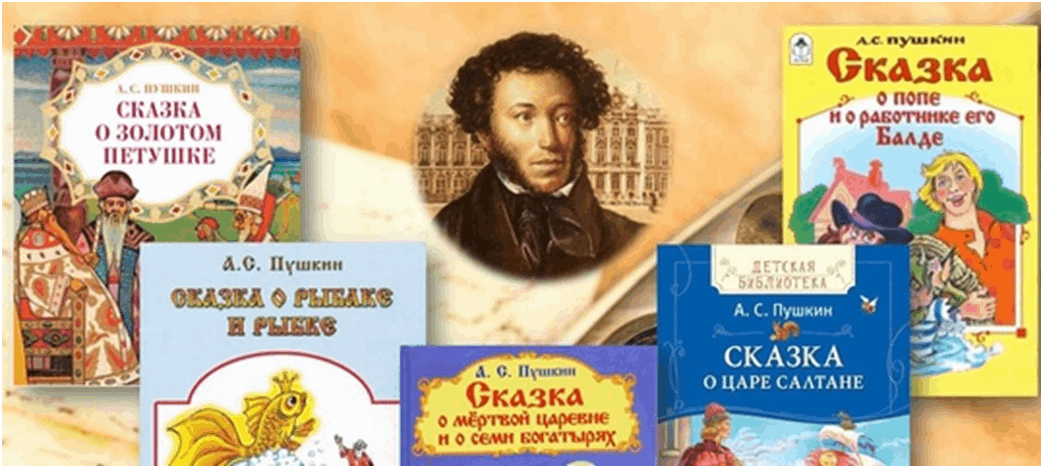 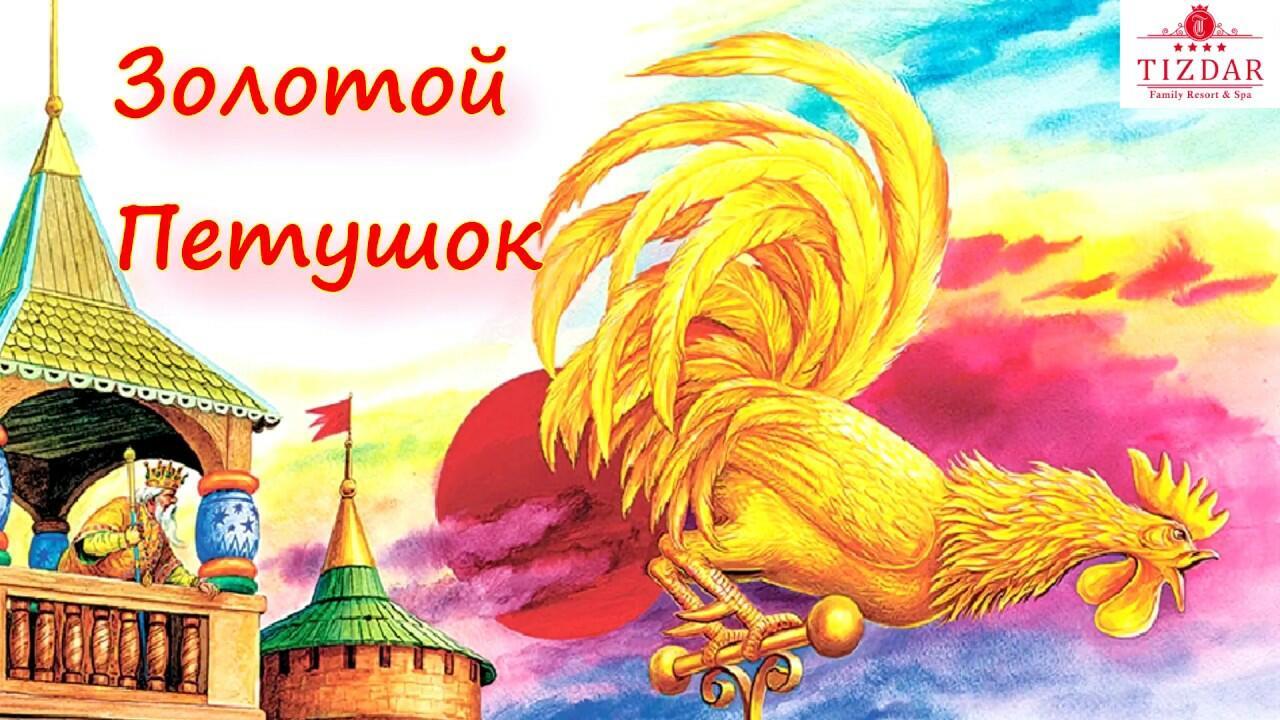 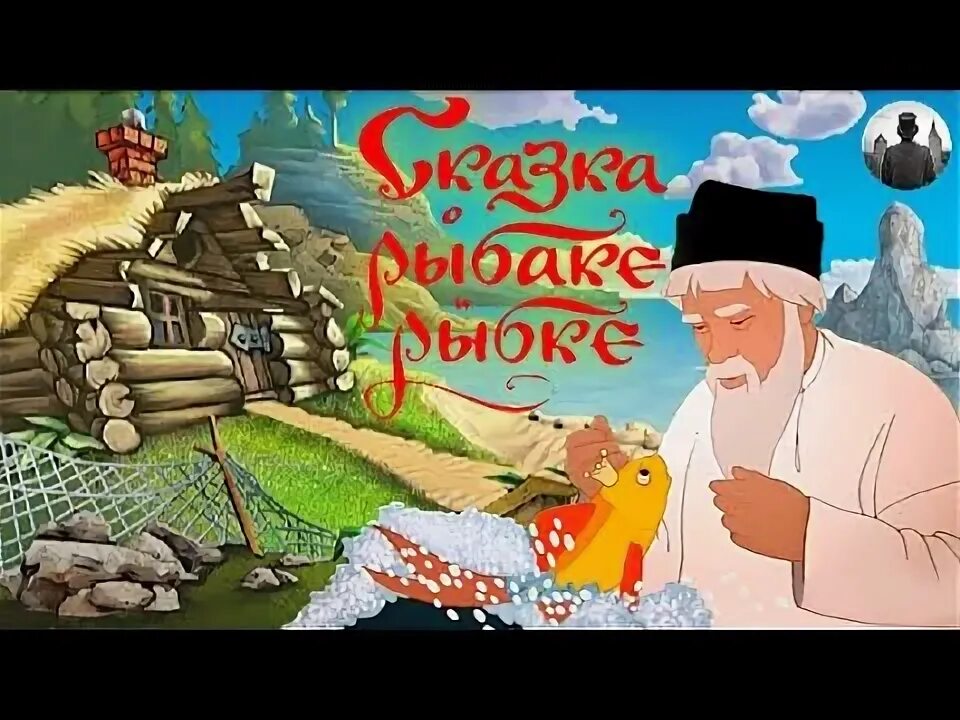 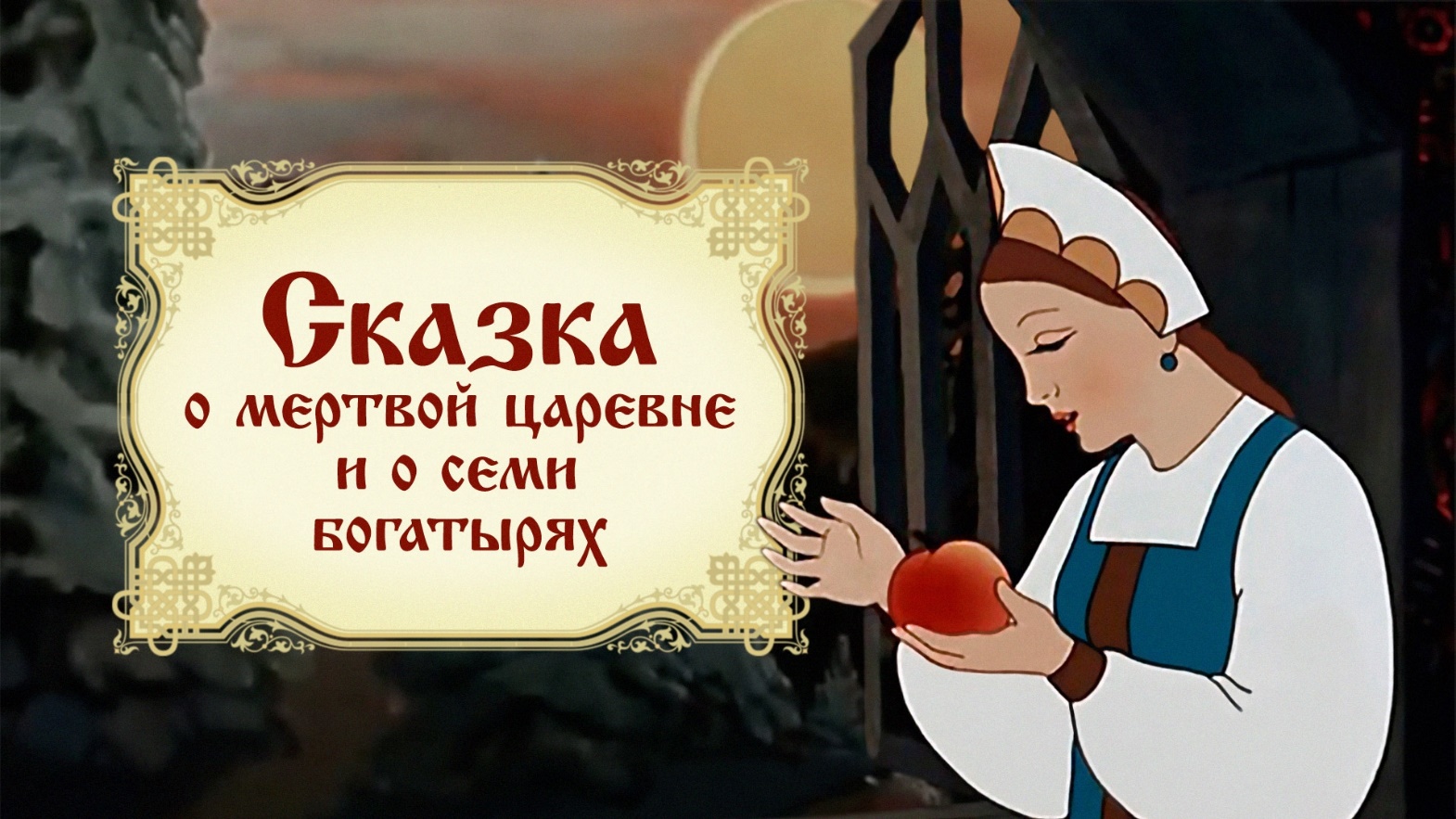 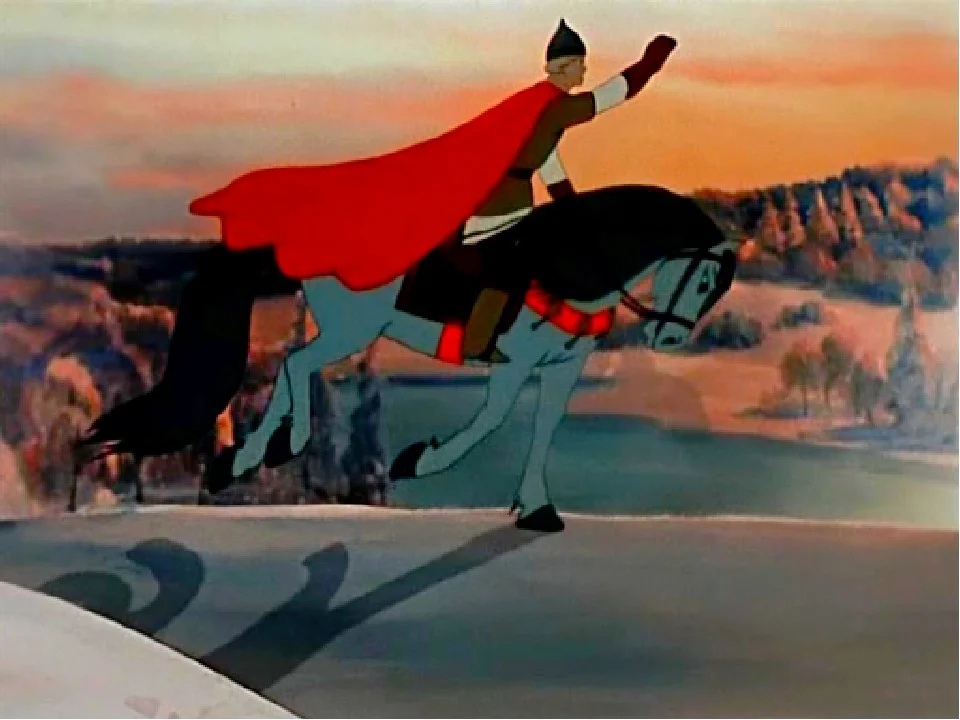 «Сказка о царе Салтане, о  сыне его славном и могучем князе Гвидоне Салтановиче и о прекрасной царевне Лебеди»
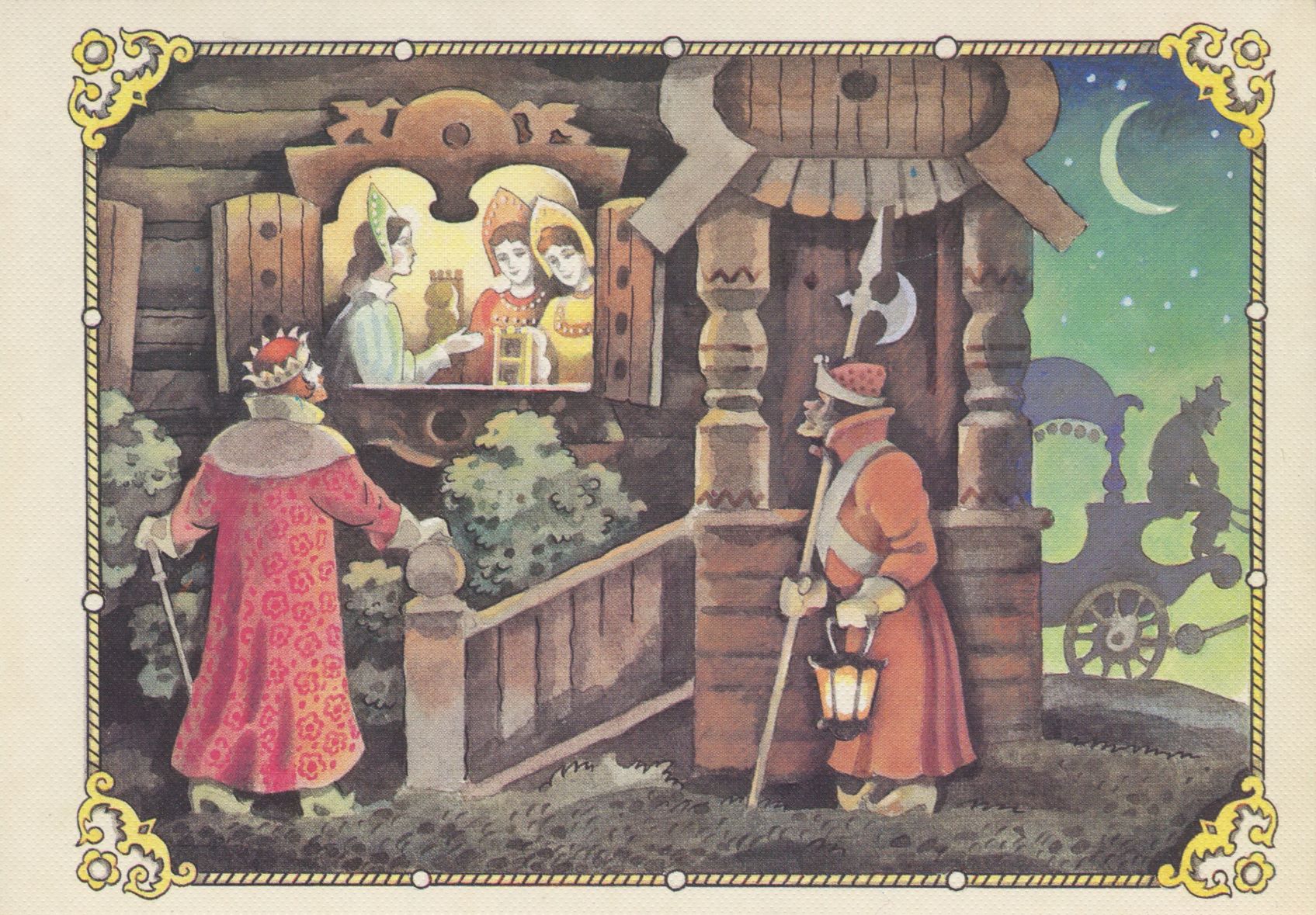 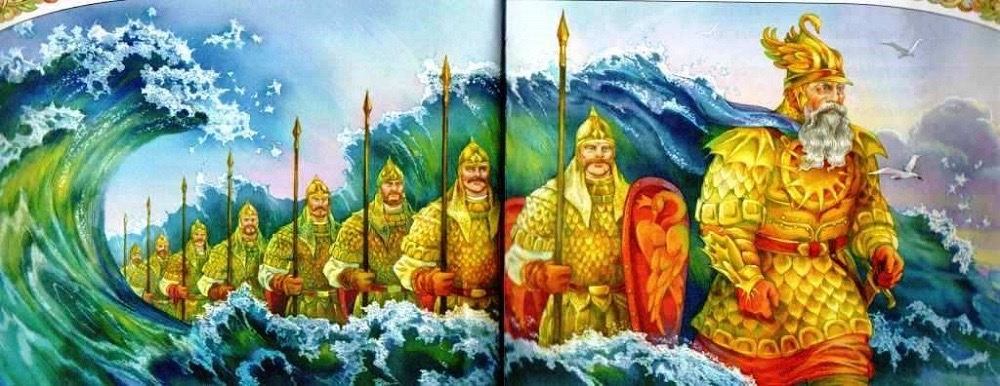 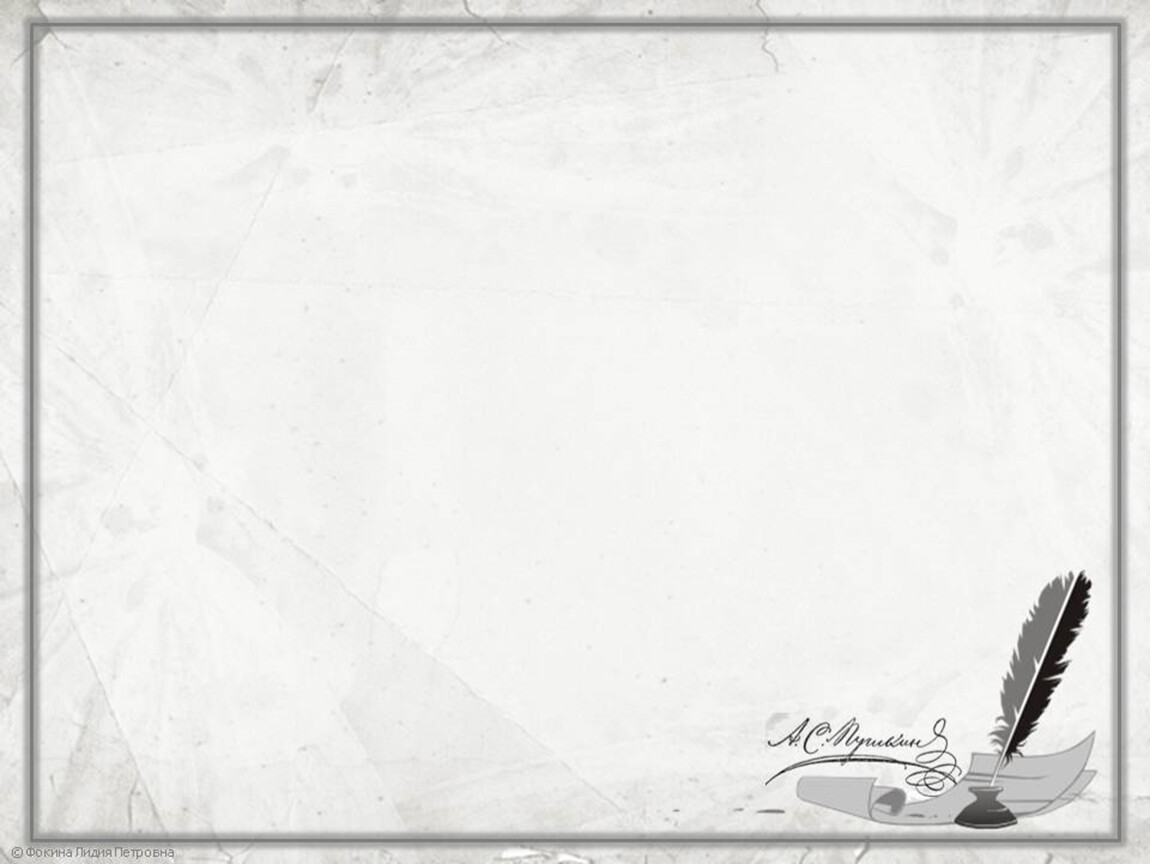 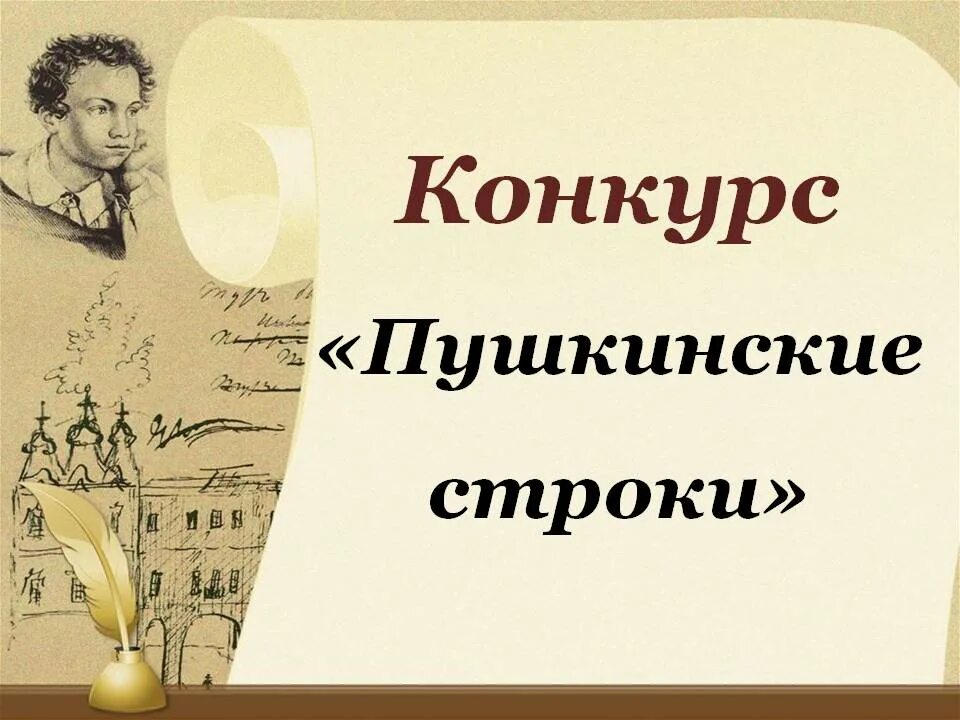 Слово предоставляется Жюри для подведения подведения итогов
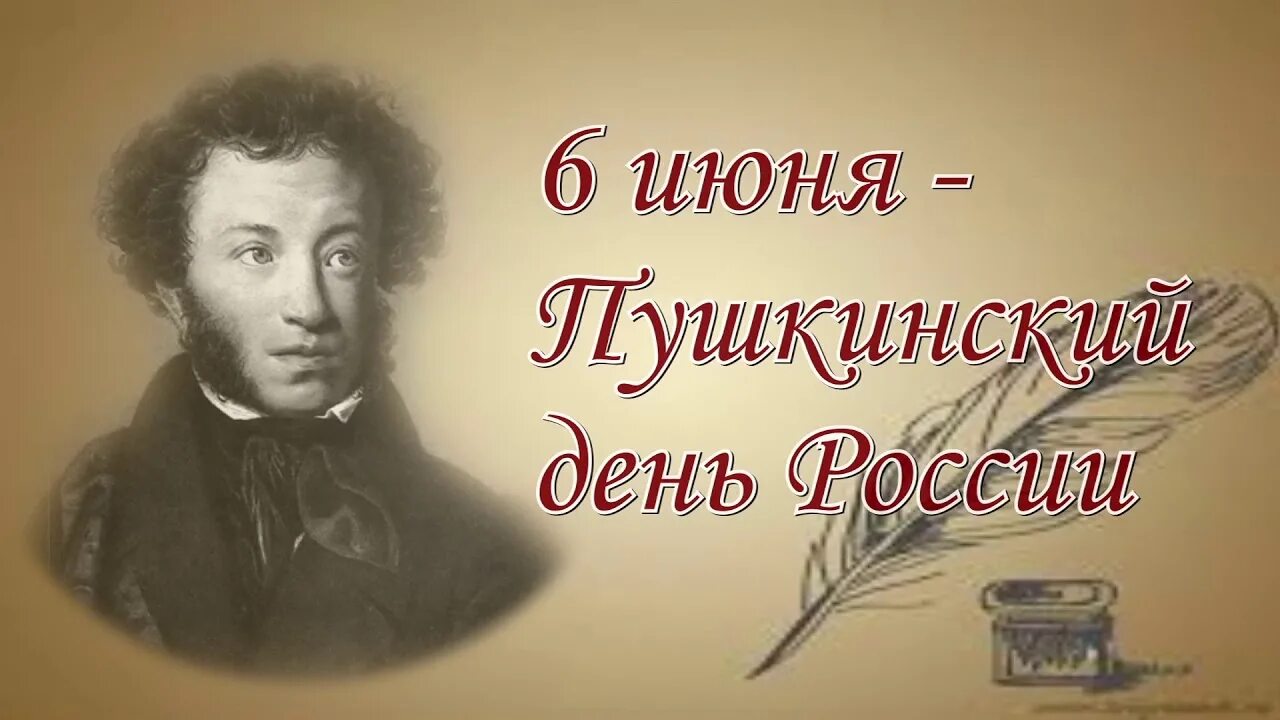